Retrospective, Multiannual Evaluation of the Canadian Operational Regional Air Quality Deterministic Prediction System against North American Surface Observations
Michael D. Moran1, Alexandru Lupu1, Verica Savić-Jovčić1, Junhua Zhang1, Qiong Zheng1, Rabab Mashayekhi2, Sylvain Ménard2, Jack Chen1, Konstantinos Menelaou2, Rodrigo Muñoz-Alpizar2, and Dragana Kornić2

1Air Quality Research Division, ECCC, Toronto, Ontario, Canada
2Canadian Centre for Meteorological and Environmental Prediction, ECCC, Montreal, Quebec, Canada
21st CMAS Conference, 17–19 October 2022, Chapel Hill, North Carolina
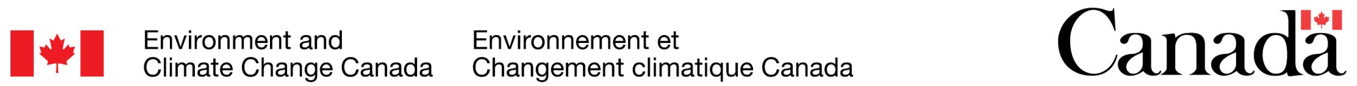 Motivation
In an operational setting, proper evaluation of an air quality model is constrained mostly by:

frequent model version changes;
uncertainty in projected emissions;
limited availability of near real-time observations of relevant species.


To better understand model weaknesses and areas of improvement:

use consistent version of model;
run for extended period (multiple years);
use year-specific emissions.


Model performance in this diagnostic evaluation might be an upper bound on operational performance.
2
System Configuration
Reference

Moran, M.D., S. Ménard, and D. Kornić, 2021. Regional Air Quality Deterministic Prediction System (RAQDPS): Upgrade from version 022 to version 023. Technical note, November, Canadian Centre for Meteorological and Environmental Prediction, Montreal, 48 pp.
Model
GEM-MACH 3.1 (based on GEM 5.1)
Chemistry Mechanism
Gas-phase: 47 species
Aerosol: 2 bins, 8 components, HETV thermodynamic model
Model Configuration
Domain: Canada, US, and Northern Mexico
Horizontal grid resolution: 10 km
Vertical grid: 84 levels up to 0.1 hPa
Run cycle: 12-h integrations every 12 hours
Simulation period: 2013–16
Emissions
Year-specific APEI (CA) and EQUATES (US, MX) inventories
No biomass burning
Biogenic: BEIS 3.09 with BELD3
Lateral Boundary Conditions
Chemistry: MOZART 4
Meteorology: Global GEM @ 15-km resolution
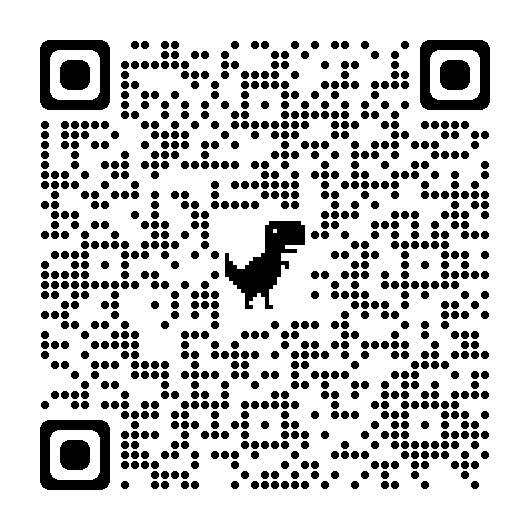 Scan or click
3
Anthropogenic Emissions
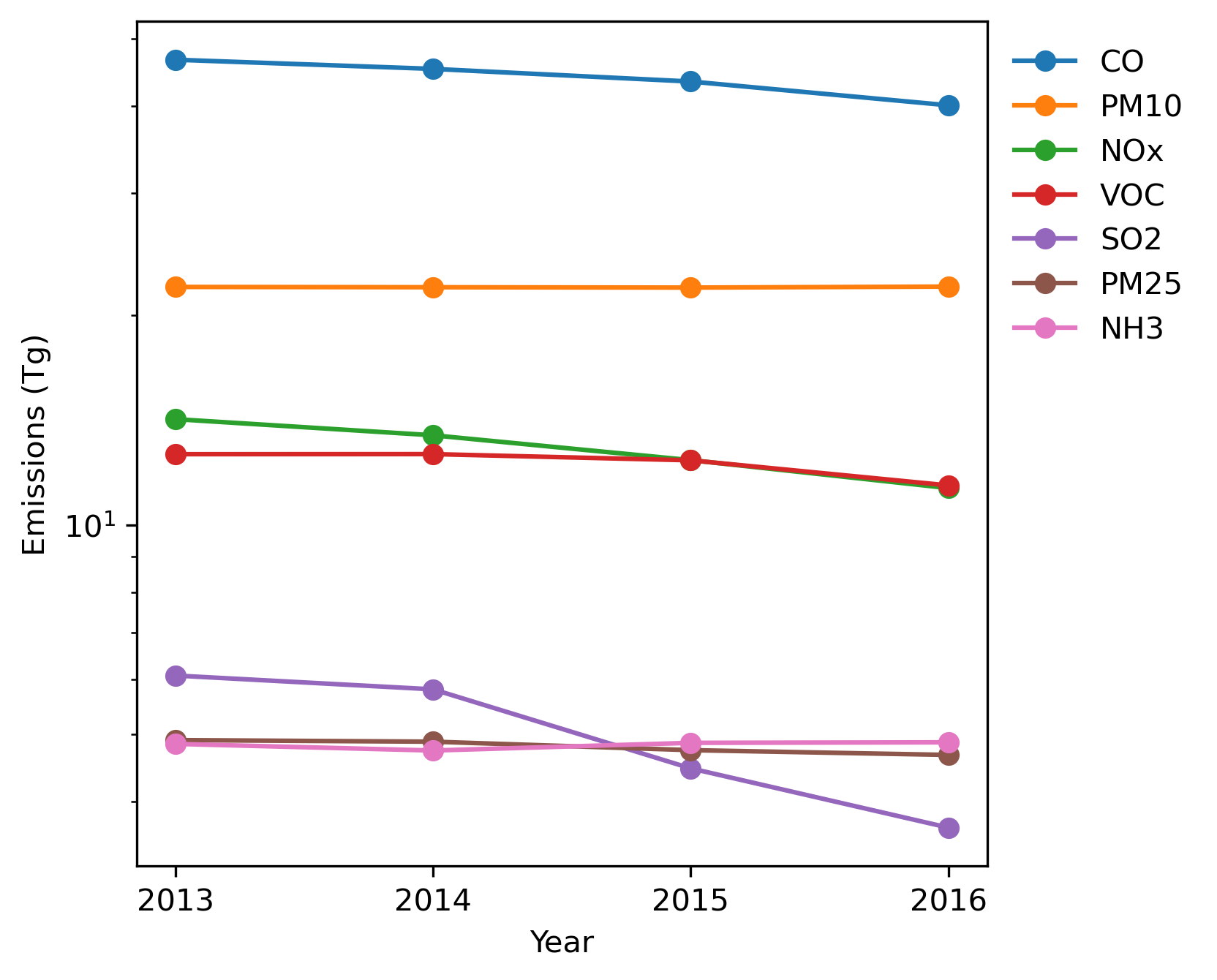 Year-specific APEI (Canada) and EQUATES (U.S. and Mexico) inventories for 2013–16


Large monotonic decrease over the 4-year period for SO2 (40%), NOx (20%), and CO (10%)
4
Surface Observations Used for Evaluation
5
Ozone Monthly Statistics
AQS (hourly)
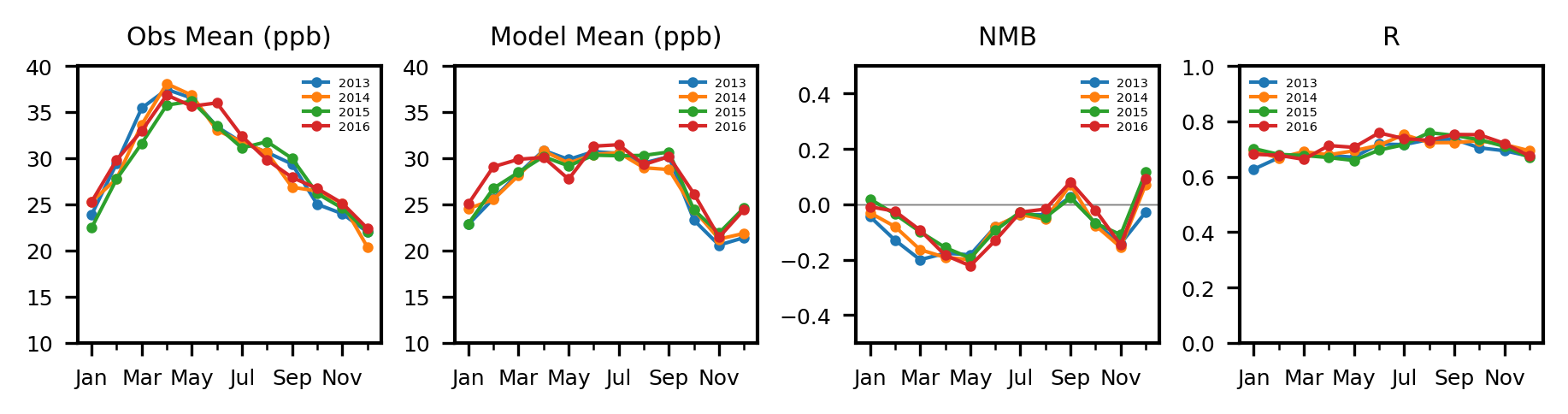 AQS: negative bias in spring

NAPS: negative bias in spring and summer

Negative bias may be due to chemical lateral boundary conditions and missing stratospheric intrusion in spring
NAPS (hourly)
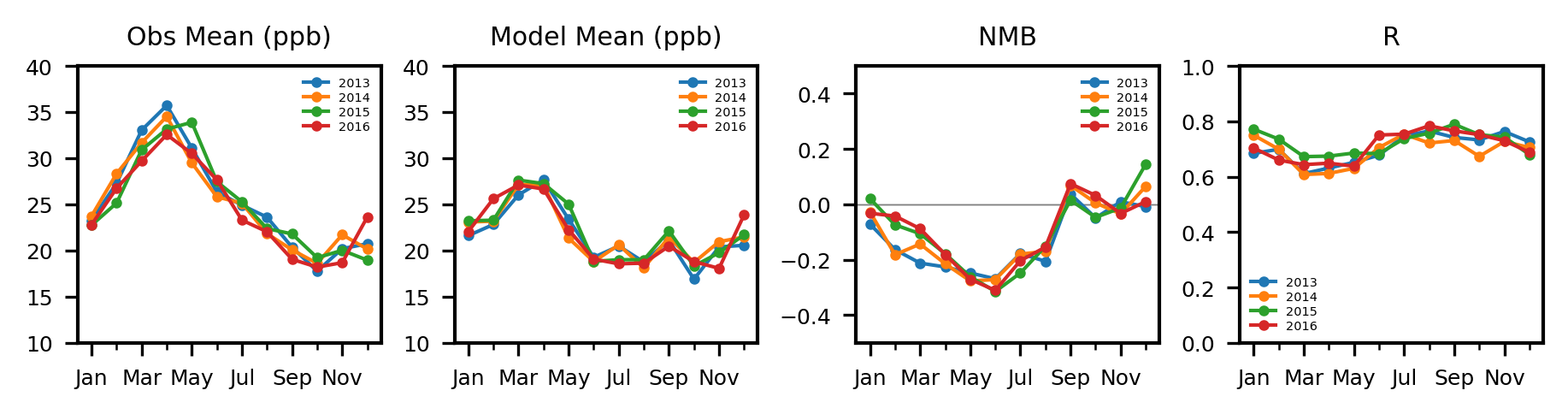 6
Ozone NMB by Station – July 2014
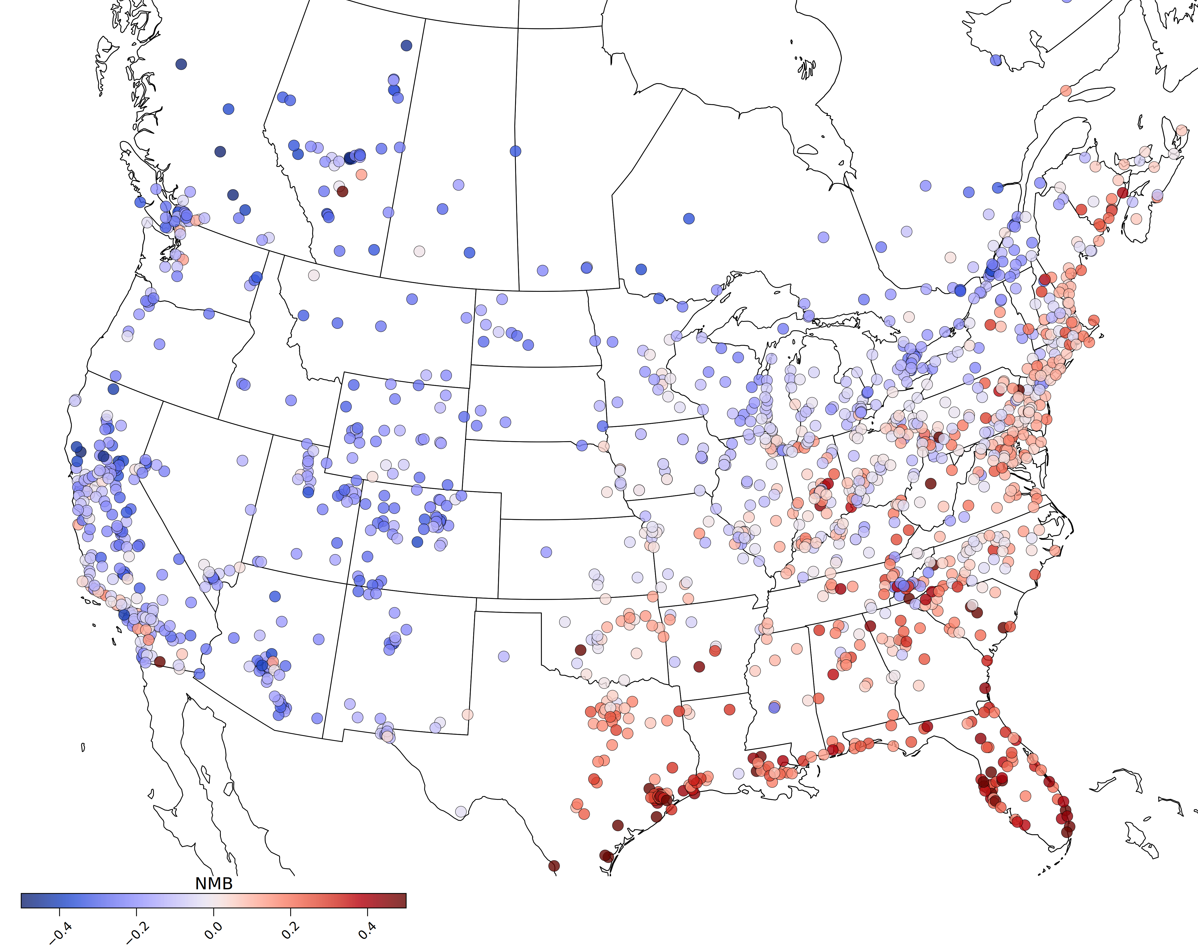 Compensating errors: while overall the bias for July (all 4 years) is near zero, W domain has negative bias, E & SE domains have positive bias

W negative bias: chemical boundary conditions

E & SE positive bias: missing halogen chemistry in marine boundary layer; isoprene emissions and chemistry might also be a factor
7
Fine PM Monthly Statistics
AQS (hourly)
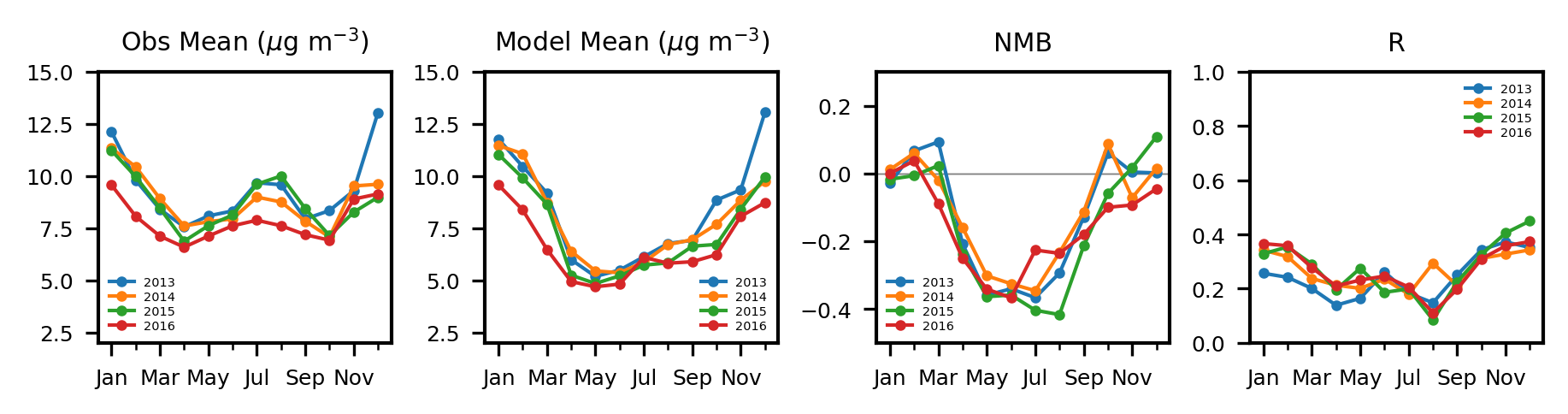 AQS: Negative bias in spring and summer; could be due to underprediction of OM (not shown)

NAPS: Missing biomass burning emissions likely contribute to large interannual variability of NMB

Decrease in U.S. SO2 and NOx emissions is reflected in both observations and model
NAPS (hourly)
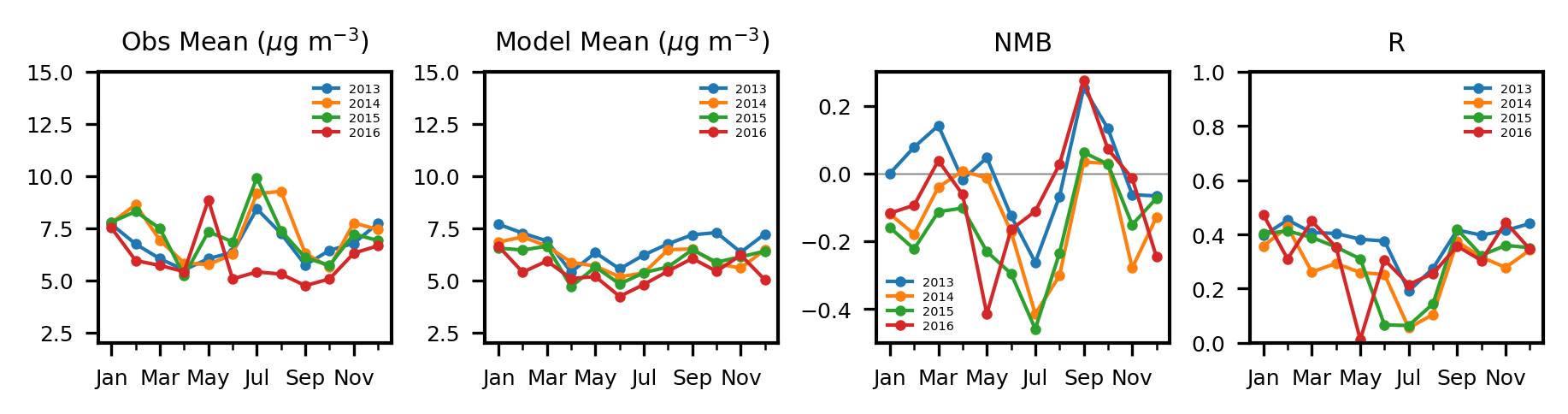 8
Sulfur Dioxide Monthly Statistics
AQS (hourly)
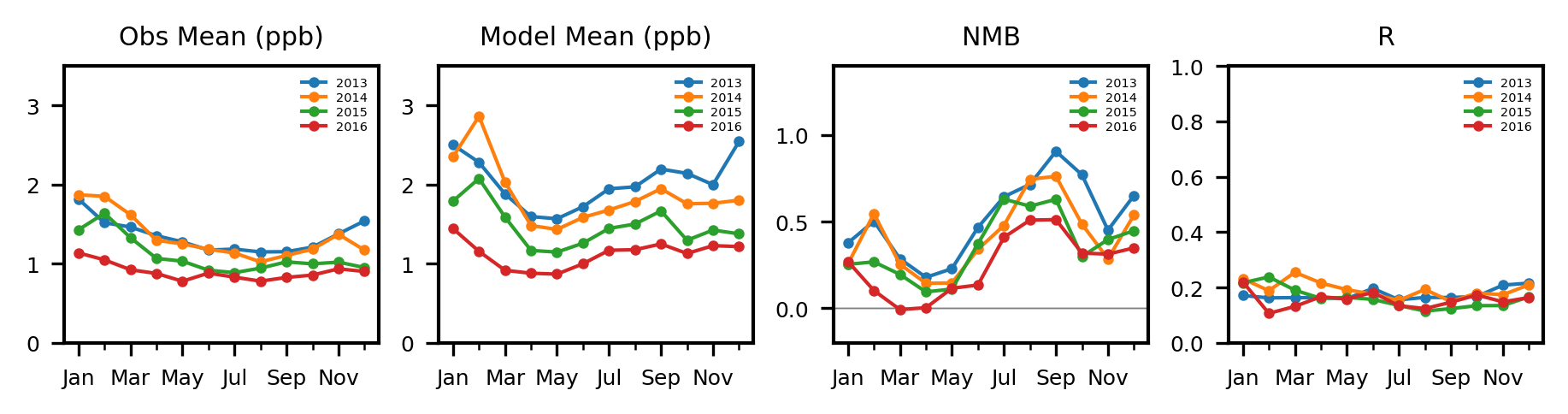 Consistently large positive bias for both AQS and NAPS

Low R for hourly observations, but high R for CASTNET weekly averages (not shown) – a consequence of SO2 emitters being mostly point sources

Steady decrease in annual emissions is seen in both observations and model
NAPS (hourly)
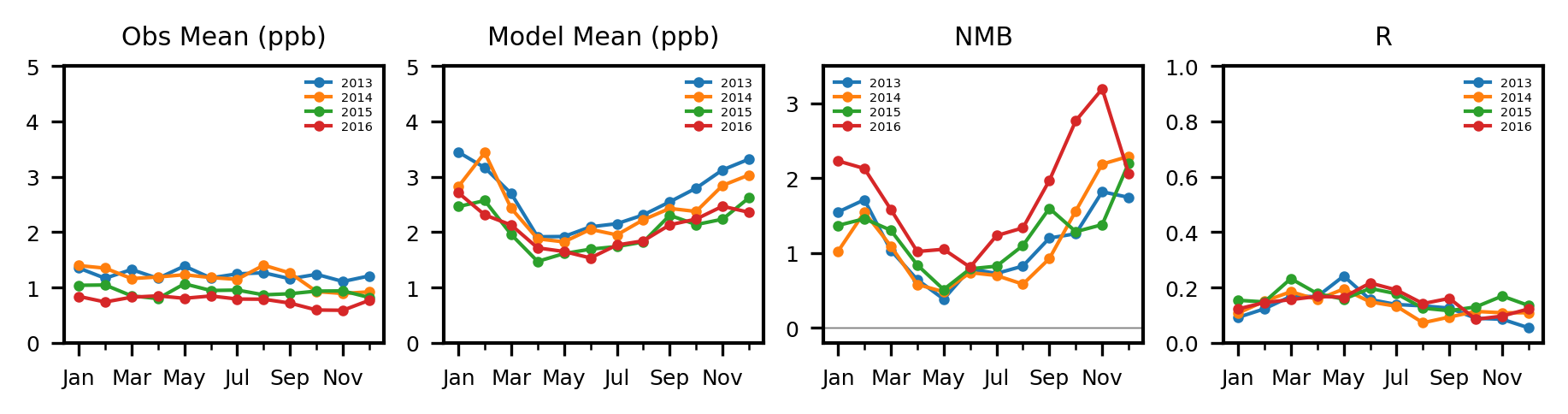 9
Fine Sulfate Monthly Statistics
CSN (daily)
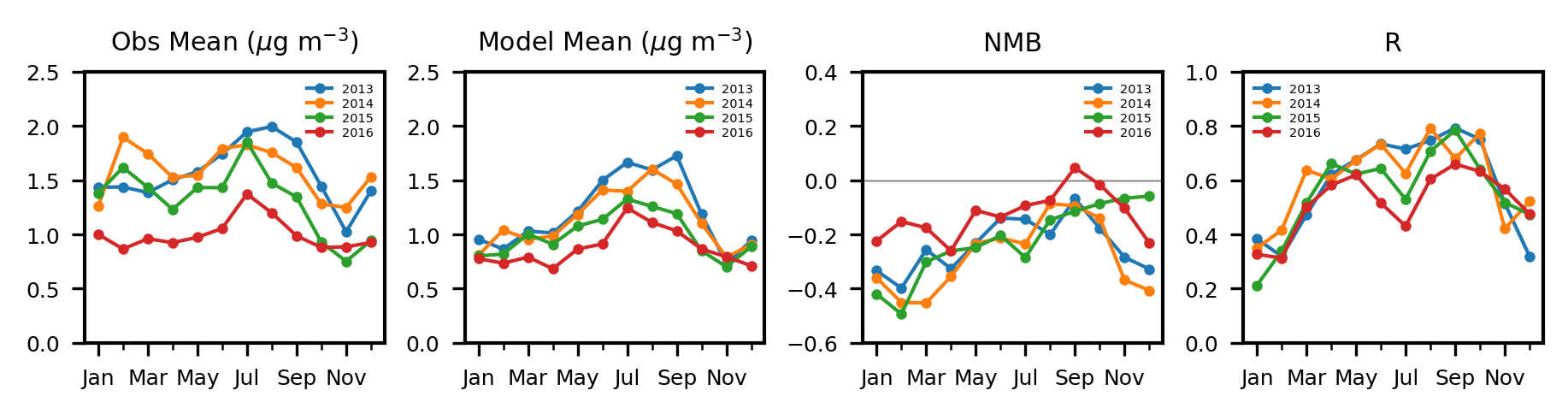 Consistently large negative bias for both CSN and IMPROVE; given that SO2 is overestimated, this might suggest an issue with the sulfur chemistry

Decrease in SO2 annual emissions is seen in both observations and model
IMPROVE (daily)
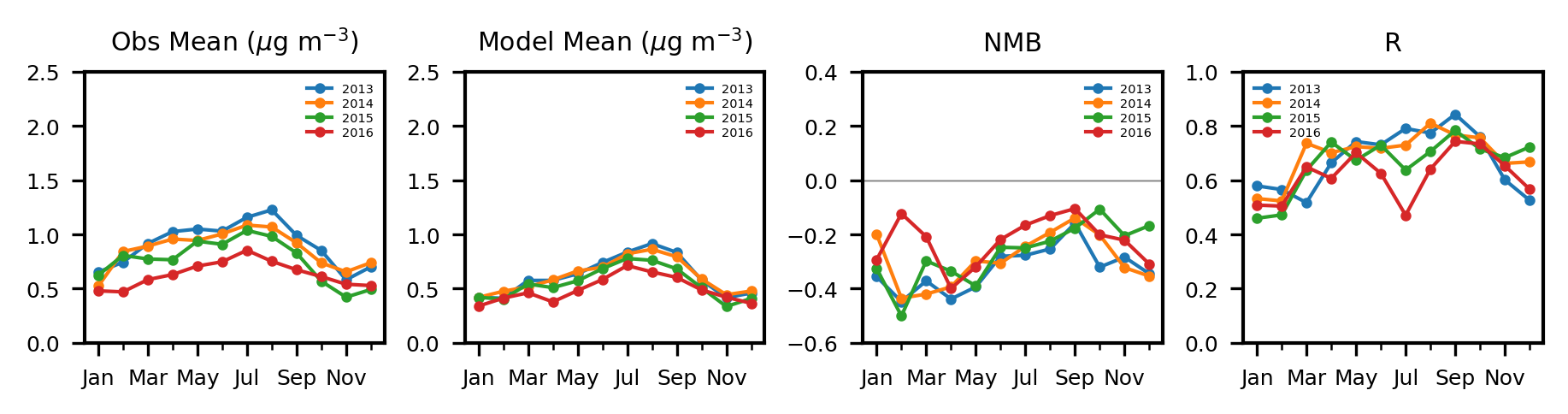 10
Sulfate Wet Deposition Monthly Statistics
NADP/NTN (weekly)
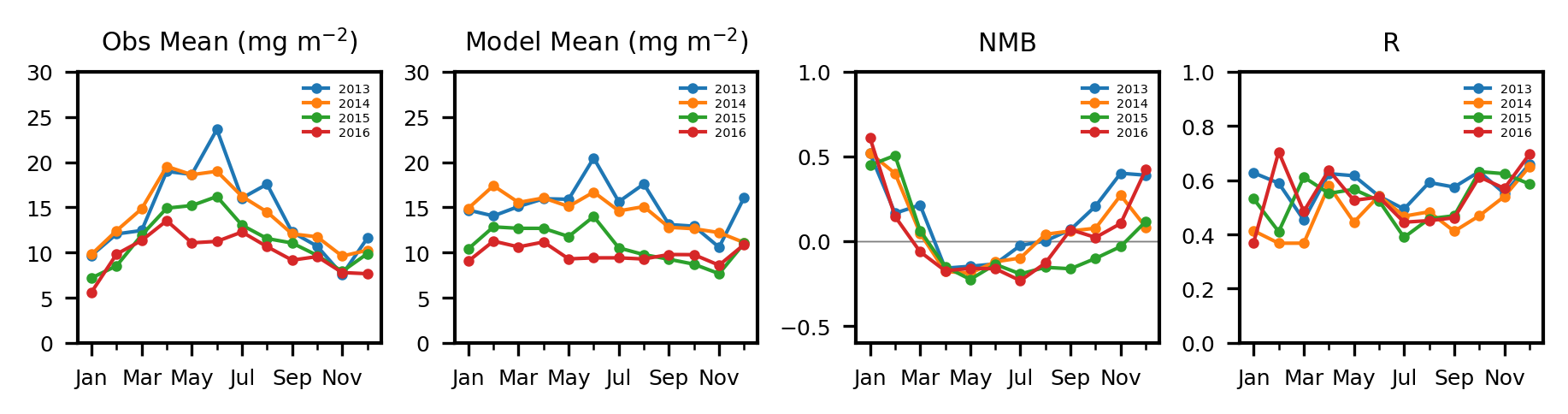 Negative bias in spring and summer

Positive bias in winter

Decrease in SO2 annual emissions is seen in both observations and model
CAPMoN (daily)
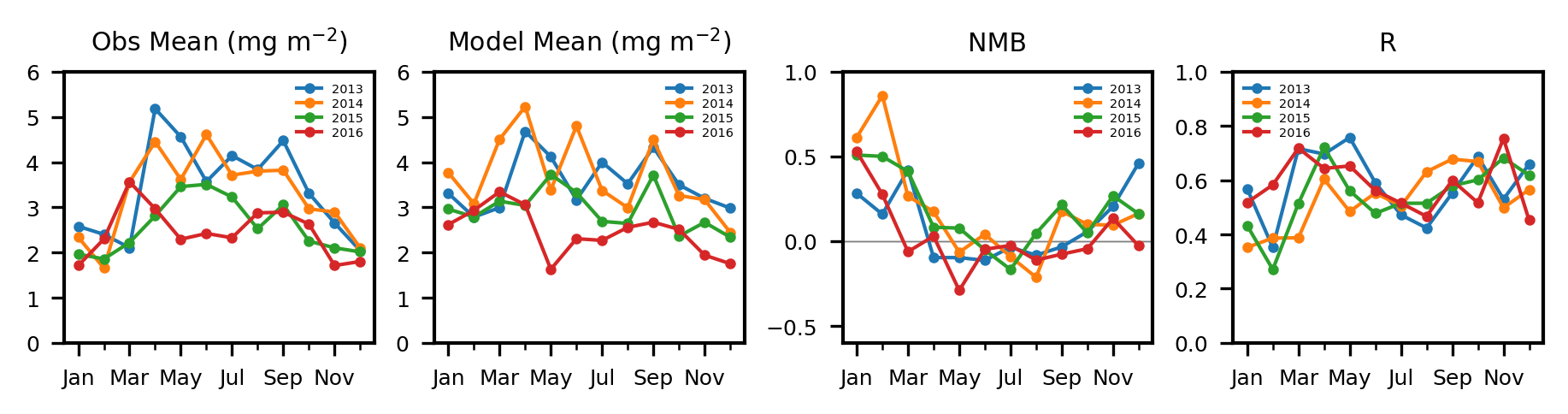 11
Fine EC Monthly Statistics
CSN (daily)
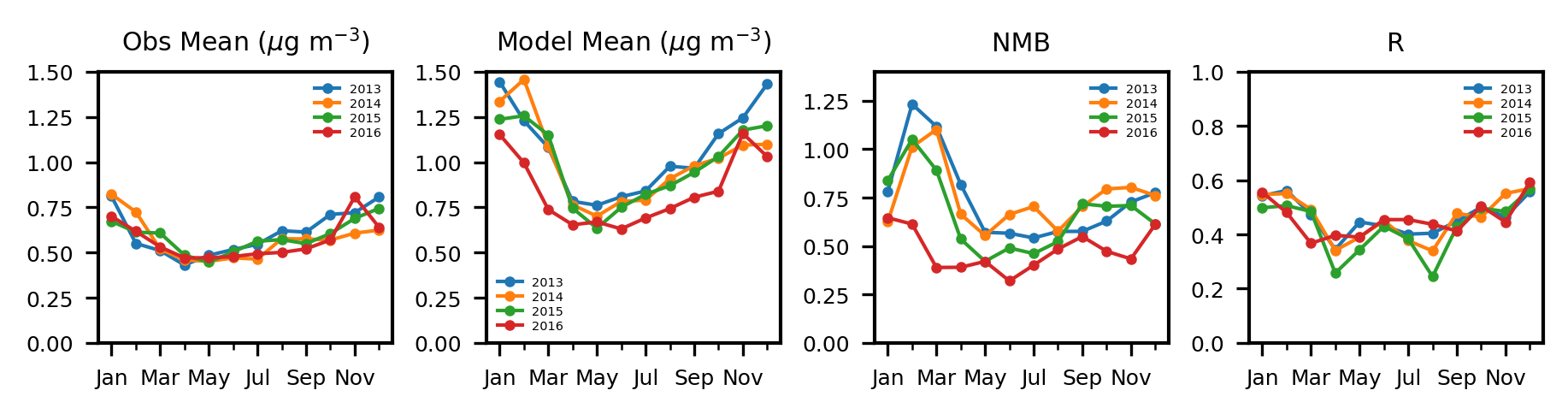 Consistent positive bias suggests an overestimation of emissions

Large NMB and poor R values for IMPROVE for August 2015 are likely due to missing biomass burning emissions
IMPROVE (daily)
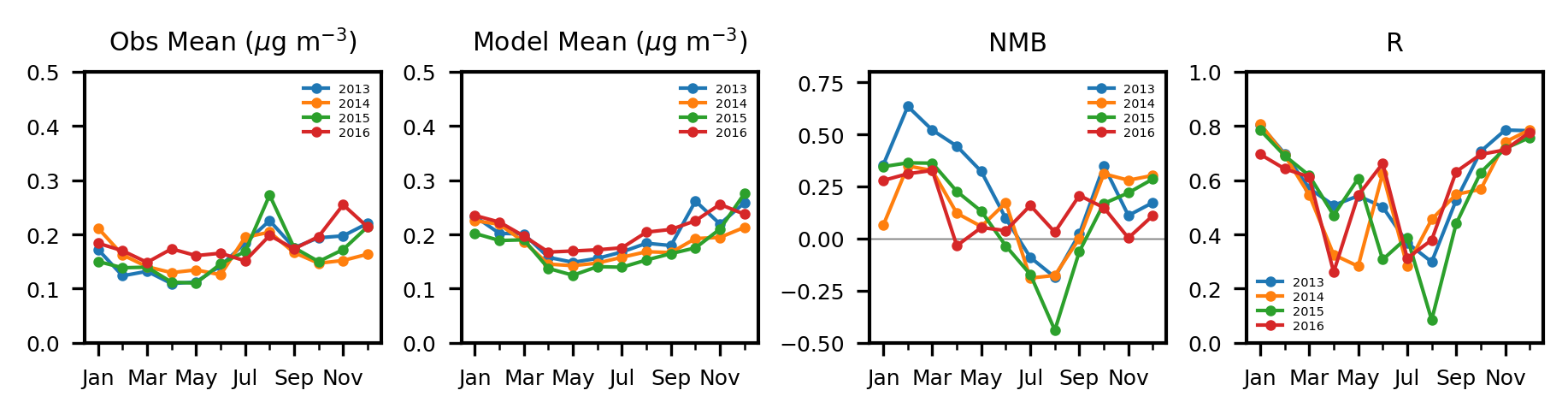 12
Summary and Conclusions
A comprehensive multi-year model evaluation allows systematic model weaknesses and possible model improvements to be identified at the same time, e.g.,

model representation of springtime O3 maximum and specification of O3 lateral boundary condition;

summertime fine PM underprediction and link to underprediction of fine SO4 and fine OM

Model statistical scores were found to behave similarly overall for the four simulation years considered (2013–2016)

Spatial plots of station-level NMB values can show regional clustering and differences, including compensating station-level errors that affect network-level statistics (e.g., AQS ozone in July)

Large monotonic reductions in U.S. SO2 emissions from 2013 to 2016 were reflected in both observed and modeled monthly time series of SO2 and bulk fine PM concentration (AQS), fine SO4 concentration (CSN, IMPROVE), and SO4 wet deposition (NADP)
13